Charles E. Becker -- Franklin Life Insurance Company
Charles E. Becker -- Franklin Life Insurance Company
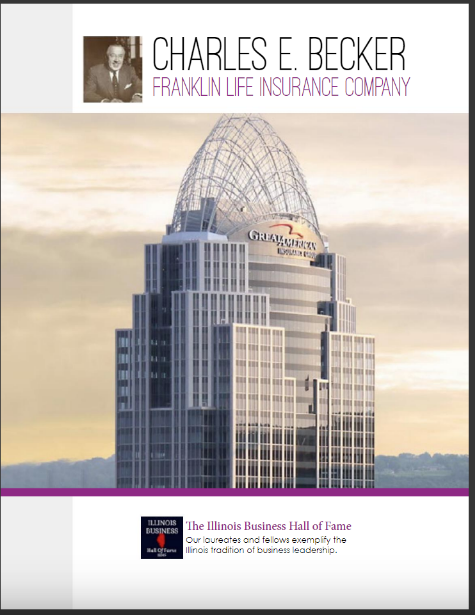 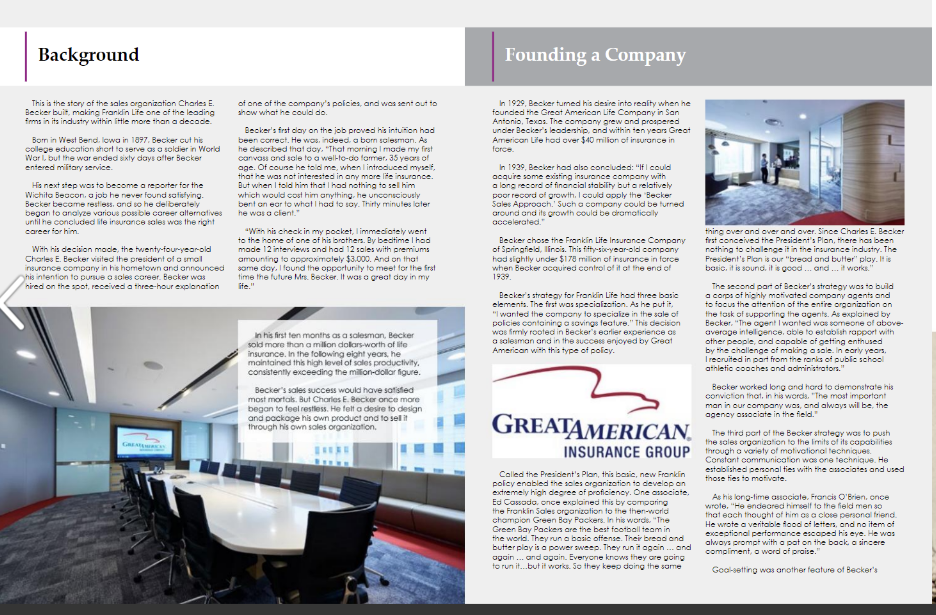 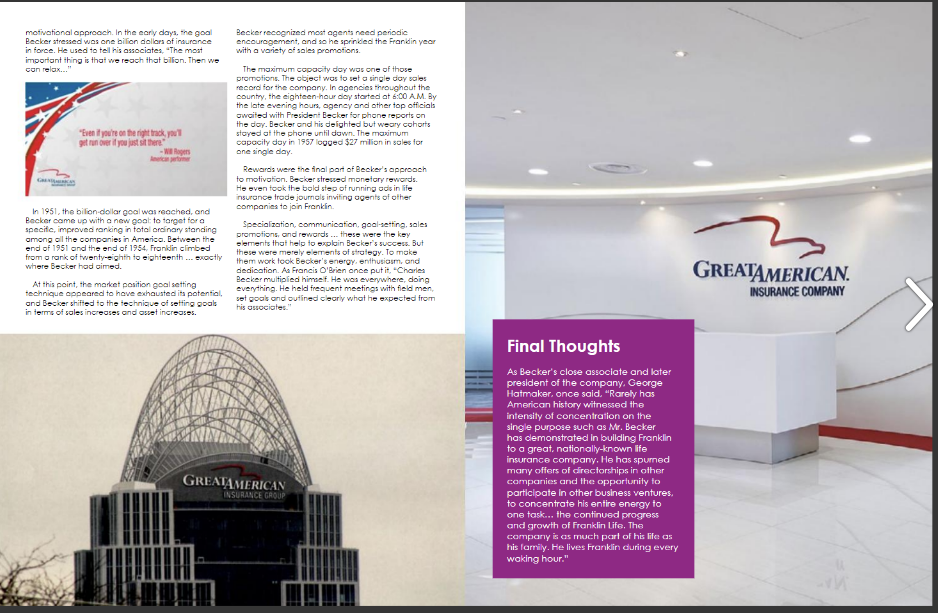 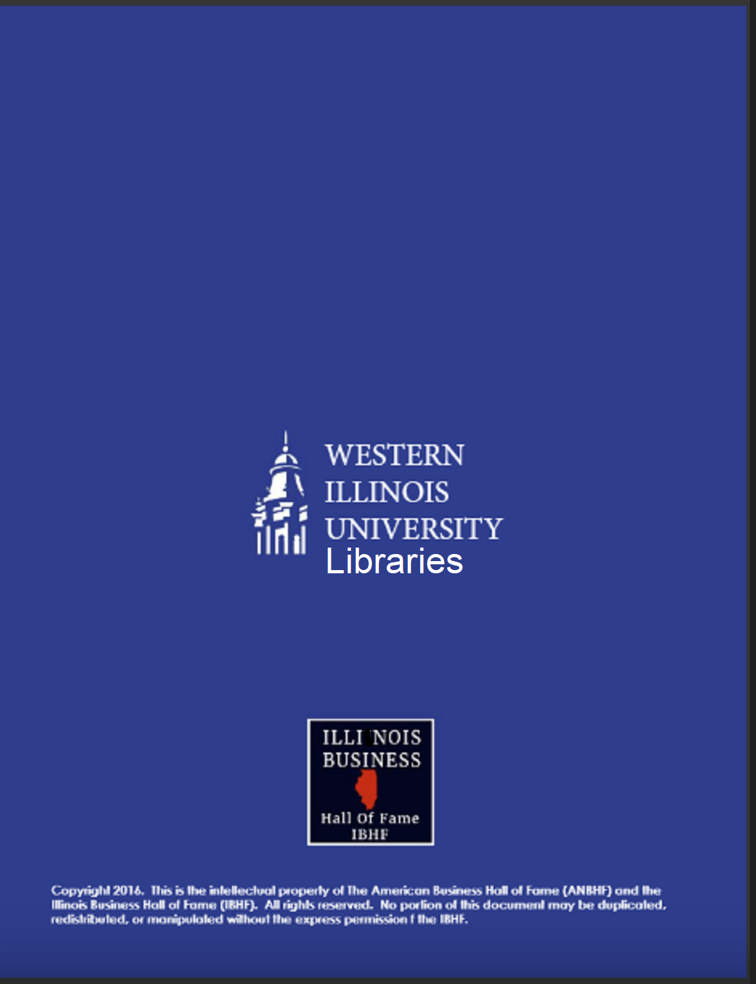